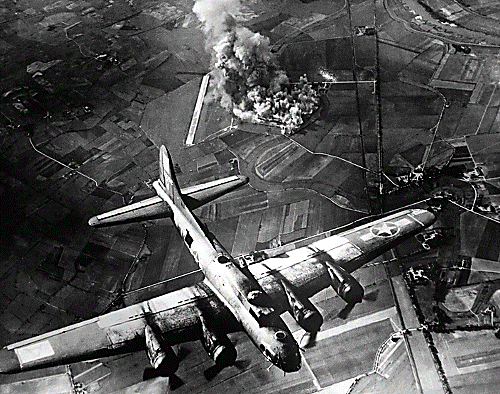 1945년 전후
천황의 의의
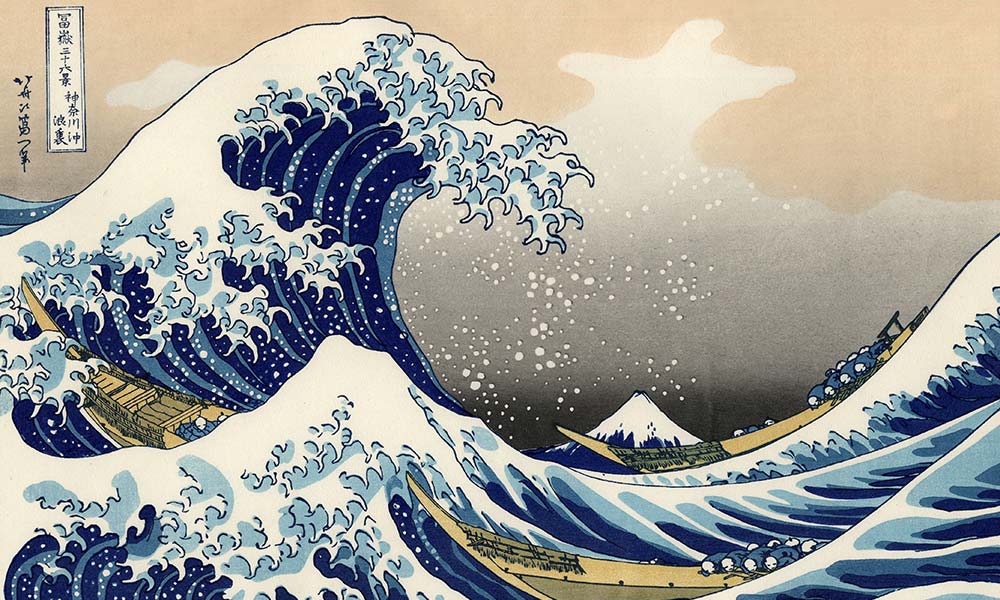 목 차
1.메이지 유신
2. 군국주의
3. 패전 후 일왕
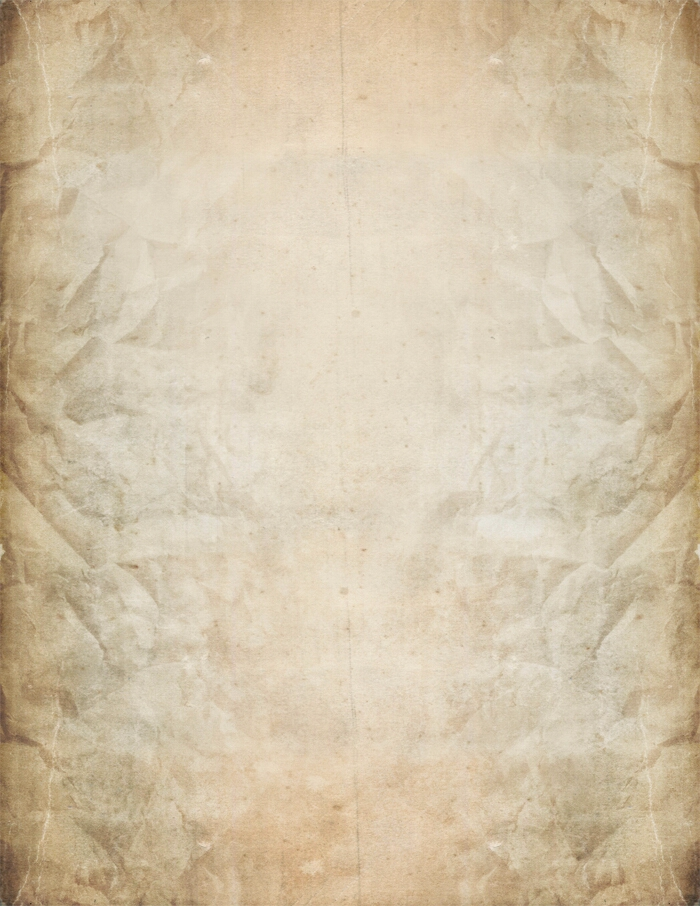 메이지 유신
1868년 메이지 유신
일왕(천황)을 중심으로 하는 국가를 세우고,
 서구식 근대화를 목표로 개혁을 단행
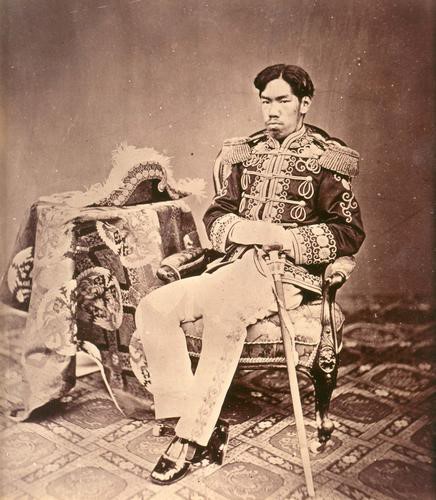 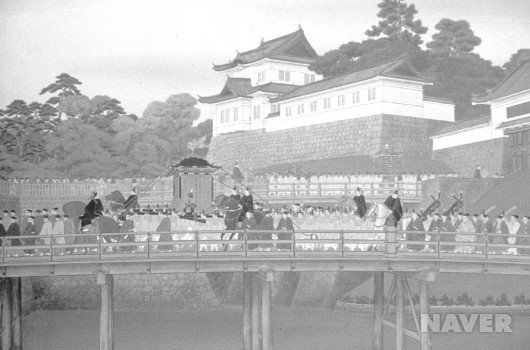 메이지 천황의 도쿄 입성
메이지 천황
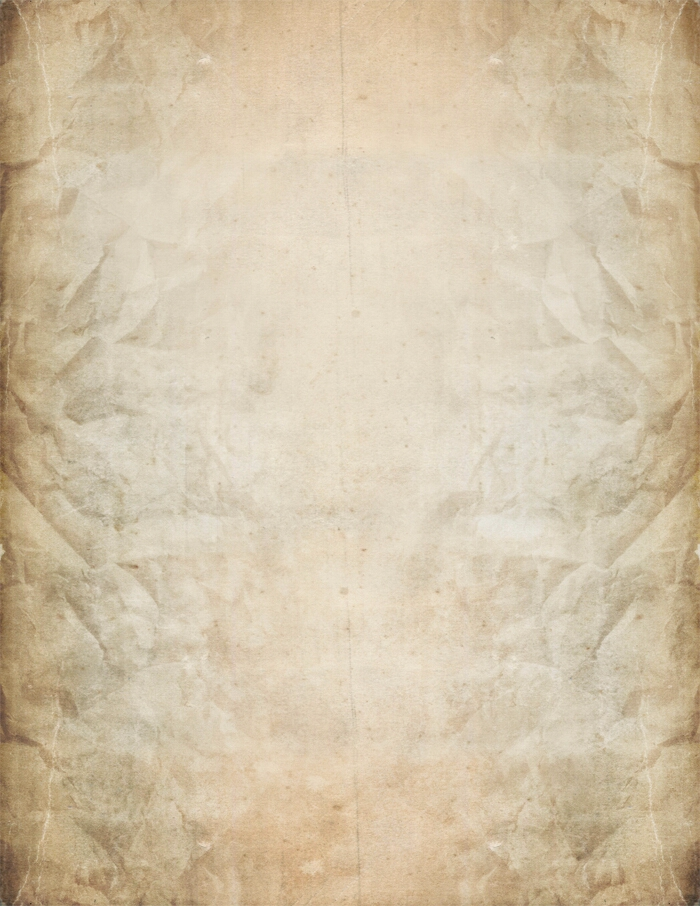 메이지 유신 이전의 천황의 지위
형식적인 ‘국왕’ (천황)
실제 권력은 쇼군 장악  (무사정권)
생활고에 민중, 하급무사 
무사정권 반기
일왕중심의 국가
(왕정복고)
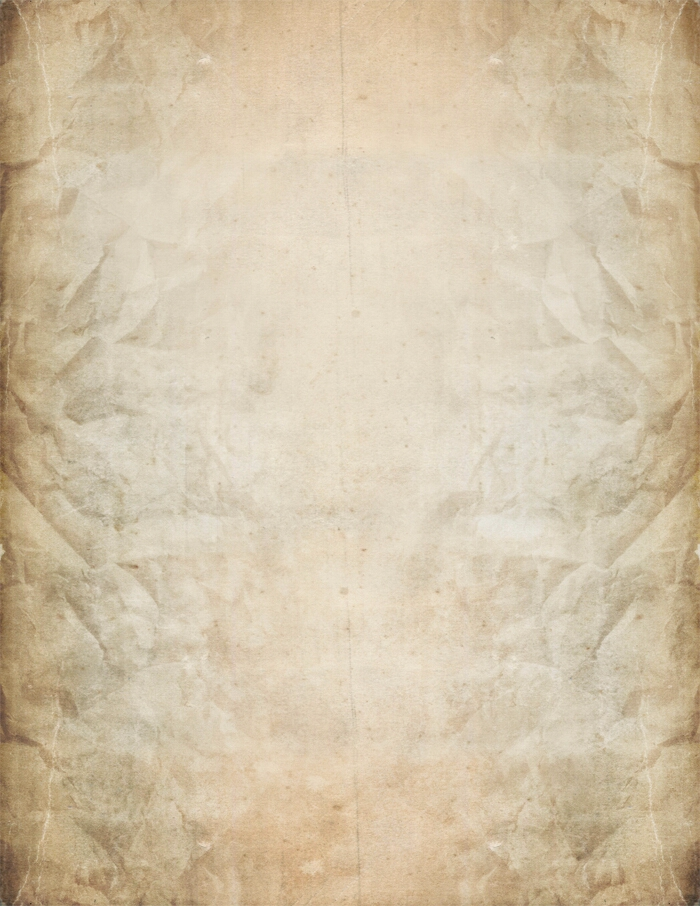 일본 제국 헌법 체제
아마테라스 오미카미의 의사에 기초한 
만세일계의 지위
大日本帝國ハ萬世一系ノ天皇之ヲ統治ス
대일본제국은 만세일계의 덴노가 이를 통치한다
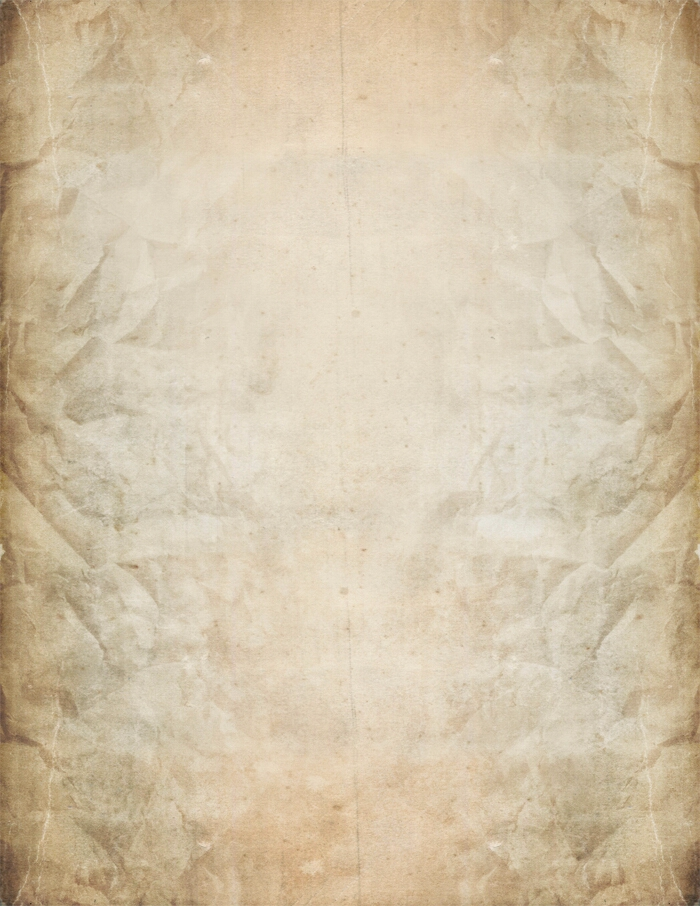 천황의 통치
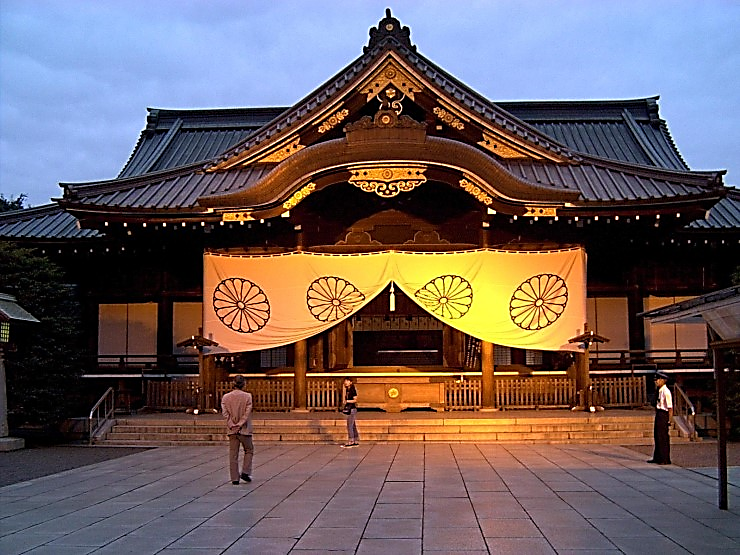 야스쿠니 신사
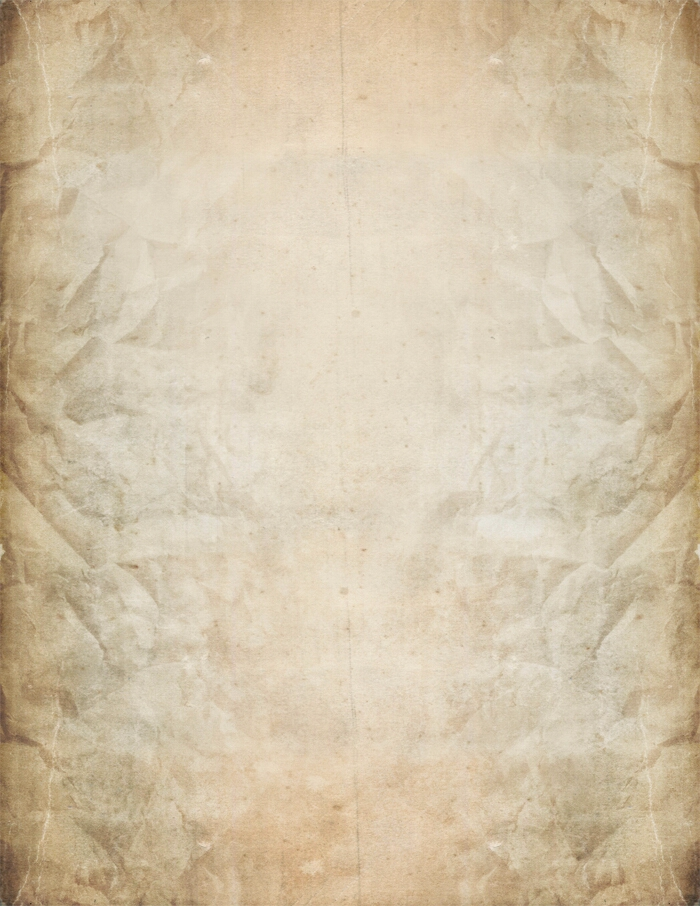 군 국 주 의
1 )    1894년 청일 전쟁 도발
2 )    1904년 러일 전쟁
3 )    조선 침략
4 )    세계 1차 대전 참전
수 많은 전쟁의 승리와 침략으로 
천황의 권위강화
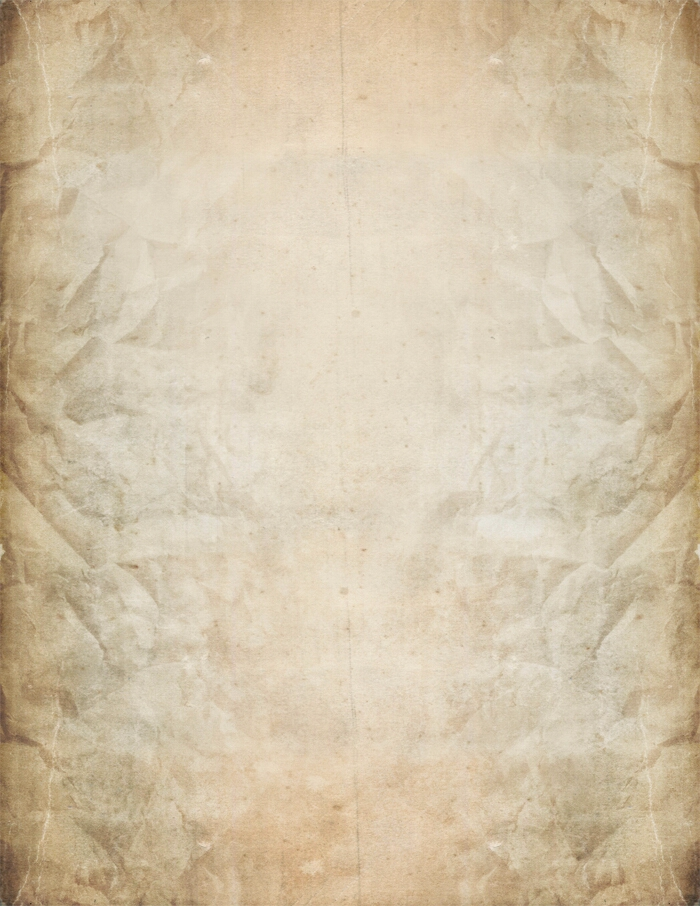 일본 대제국의 종말
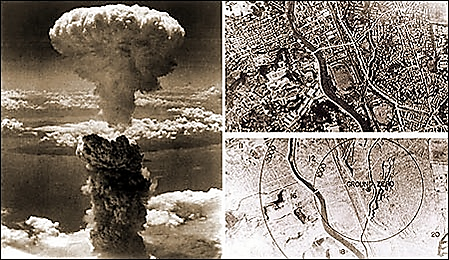 세계 2차대전인 ‘태평양 전쟁’ 
참전
패전
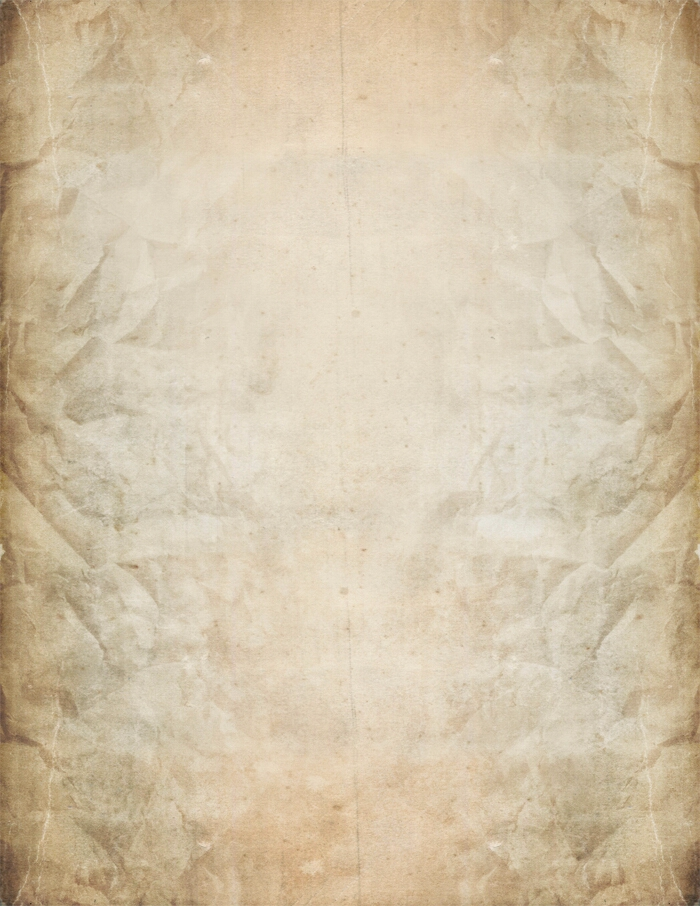 결 과
천황의 지위는  “주권을 가진 일본 국민의 총의에 기한”
            국민주권 원리가 반영  (민주주의 성격)

“ 천황은 형식적이고 의례적인 국사행위만을 행할 수 있다. ”
                             - 포츠담선언中
천황의 항복 선언
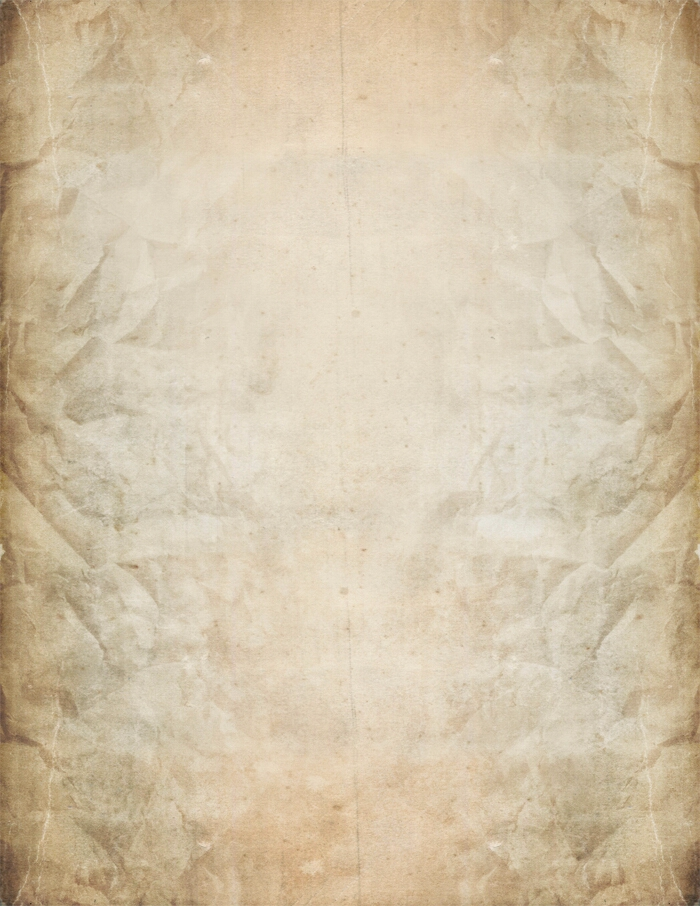 결 과
패망 후 전범자재판으로
 


신



 
인간 선언


천황에 대한 국민들의 신격 대상이므로
  국민들의 상징적인 존재로만 유지
(천황제 유지)
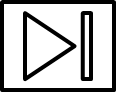 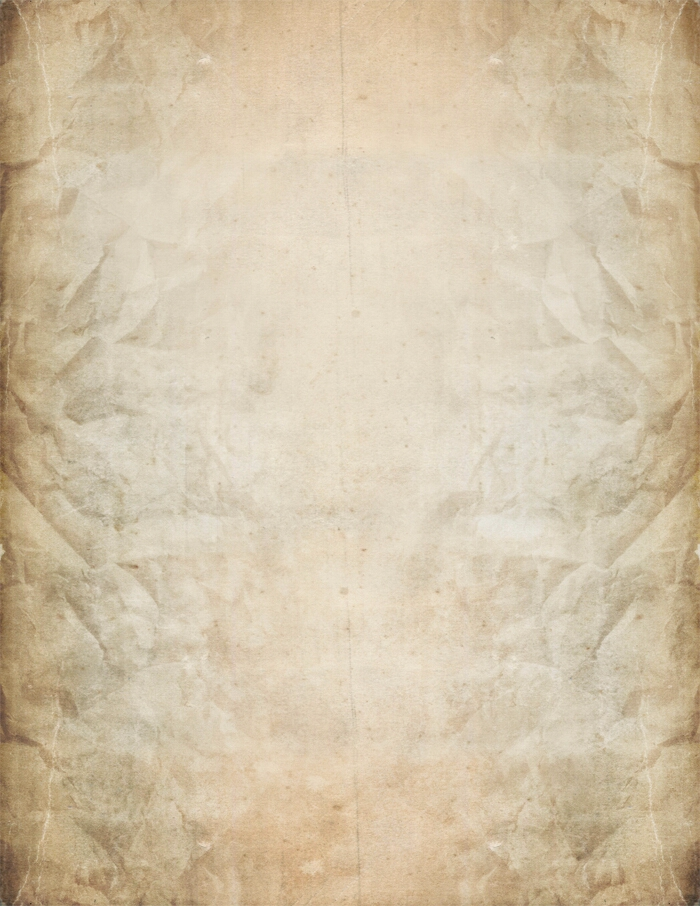 현재의 천황
현재 [아키히토]일왕
상징적 존재
일본 통치에 관여 X

현재 만세일계를 토대로 
  일왕을 신격화 국민多
천황의 정치 복귀
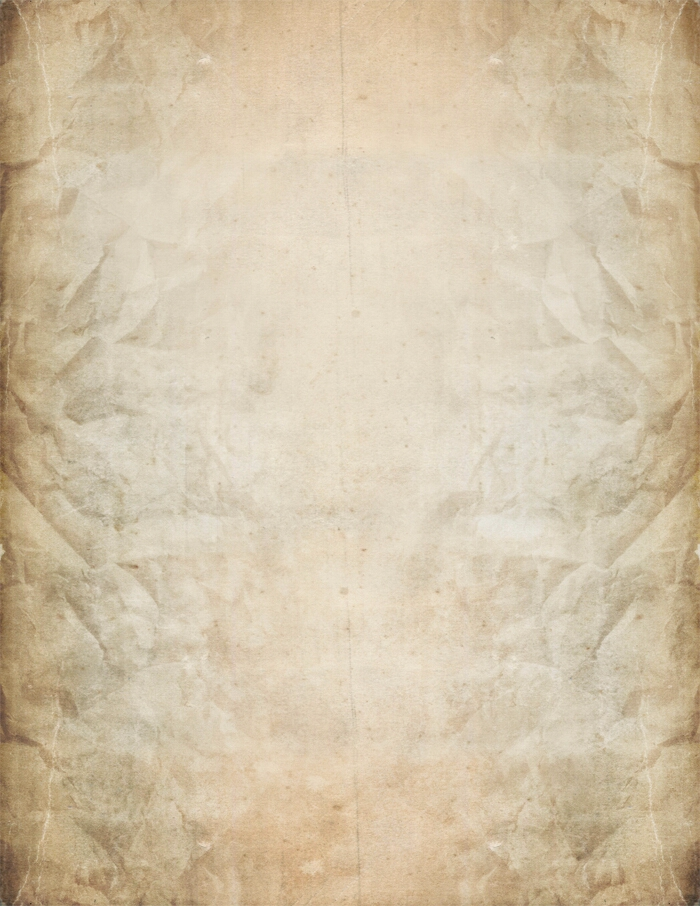 황위 계승
황실전범에 따라 황통에 속하는 남계의 남자가 순서에 따라 계승
1.  황장자
2.  황장손
3.  그 밖의 황장자의 자손

황실회의의 협의를 순서에 따라 계승의 순서를 바꿀 수 있음

현재 황실에는 남자 후손이 적어서, 국민들 사이에서도 여자 황족도 제위를 계승할 수 있어야 한다는 여론이 생겨나고 있음